project Keibergsint-lievens-houtem
infomoment 05 06 2023
Verwelkoming
Welkomstwoord 
Tim De Knyf 
Burgemeester
Inleiding
Inleiding  
Tim De Groote 
Schepen openbare werken
Verloop van de avond
Wie?
Waarom?
Waar?
Riolering
Wegenis
Afkoppelen
Planning
Wie?
Partners:
GEMEENTEBESTUUR SINT-LIEVENS-HOUTEM
RIOOLBEHEERDER AQUAFIN
RIOOLBEHEERDER FARYS
SUBSIDIERENDE OVERHEDEN
VLAAMSE MILIEU MAATSCHAPPIJ
PROVINCIE OOST-VLAANDEREN
STUDIEBUREAU: SWECO
WAAROM?
OORSPRONG VAN HET PROJECT
Zuiveringsgraad van de riolering
Huidige zuiverheidsgraad (2021) 79,1%
Toekomstige zuiveringsgraad > 96,26%
Afkoppelen van regenwater (verdunningswater) op de collector
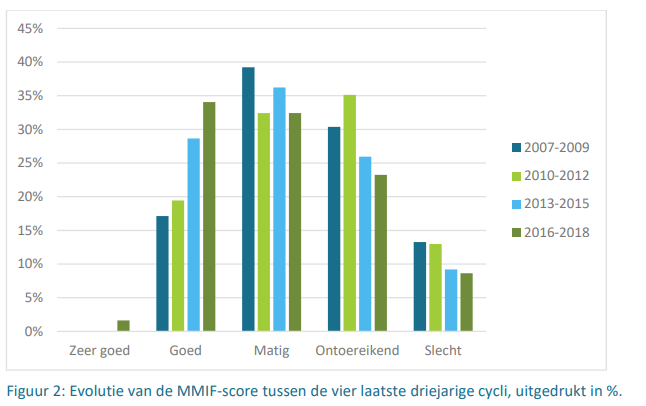 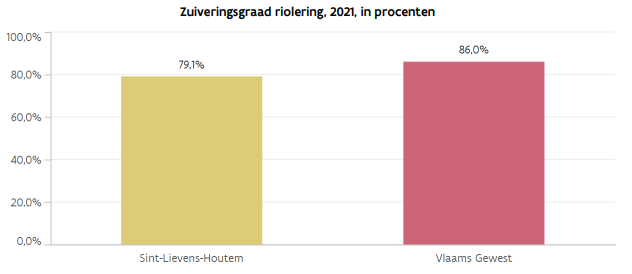 WAAR?
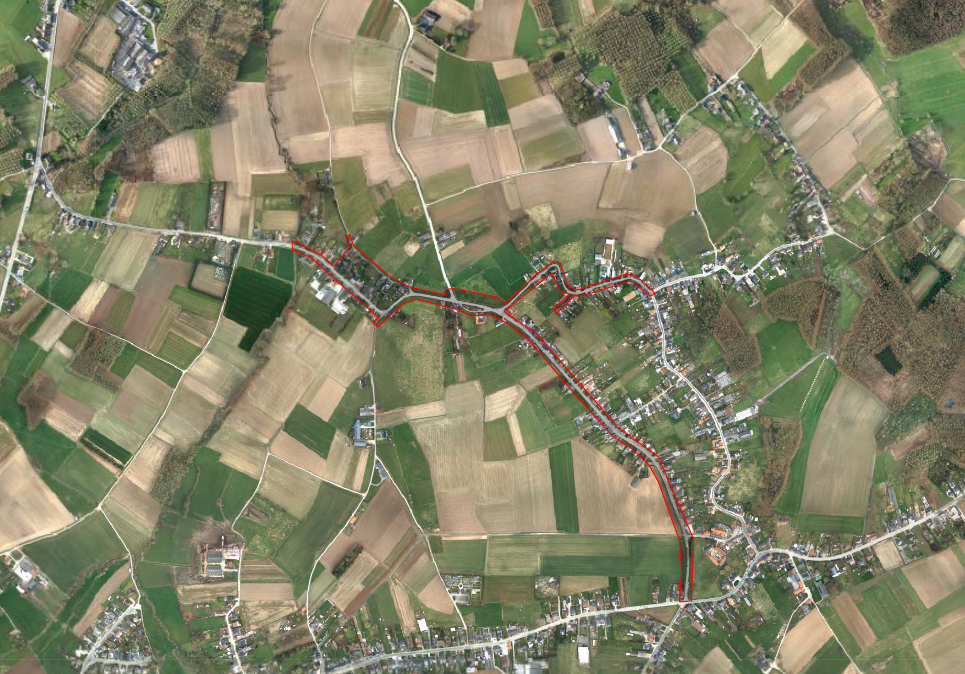 Vuilwaterafvoer
DWA
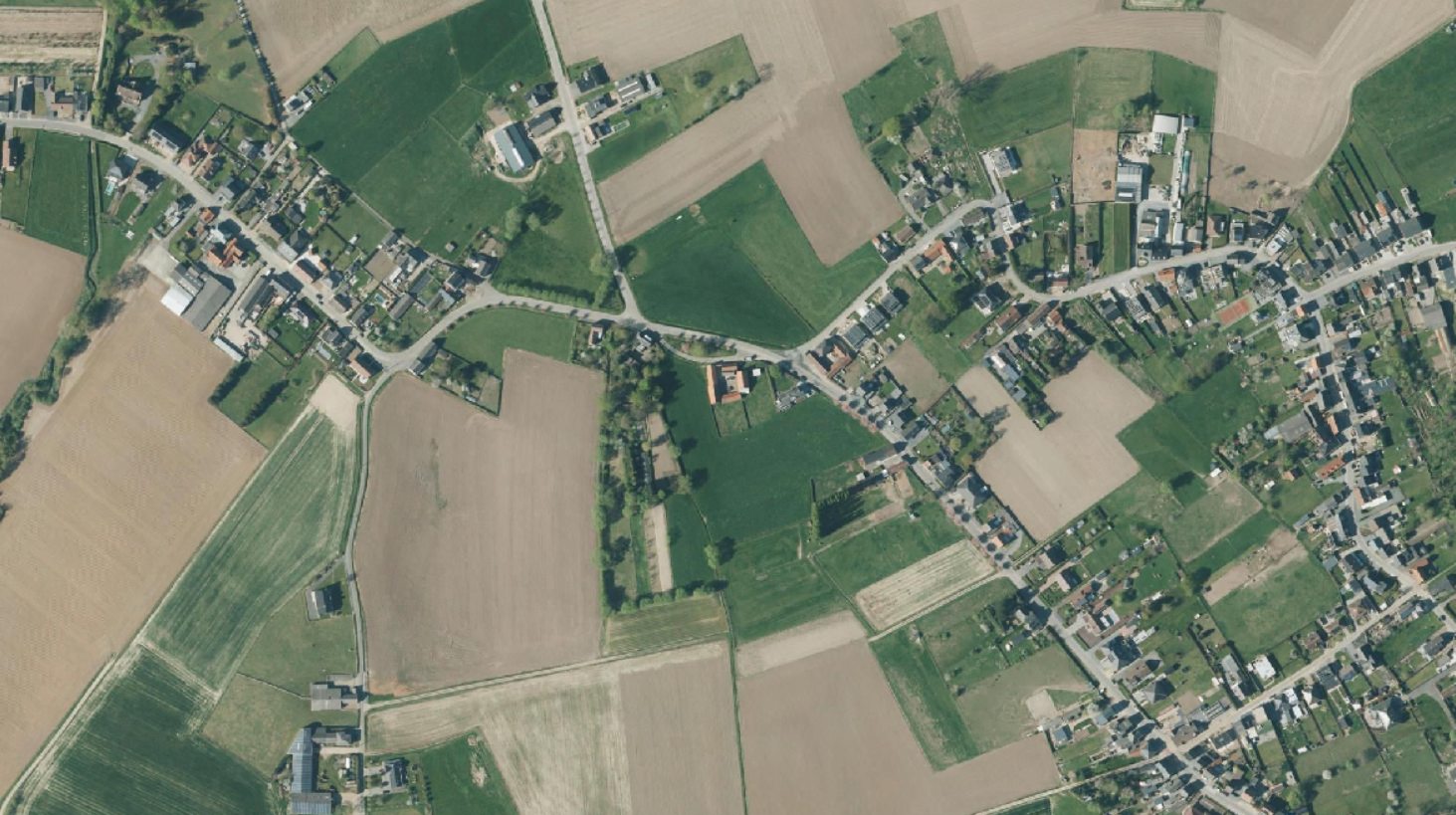 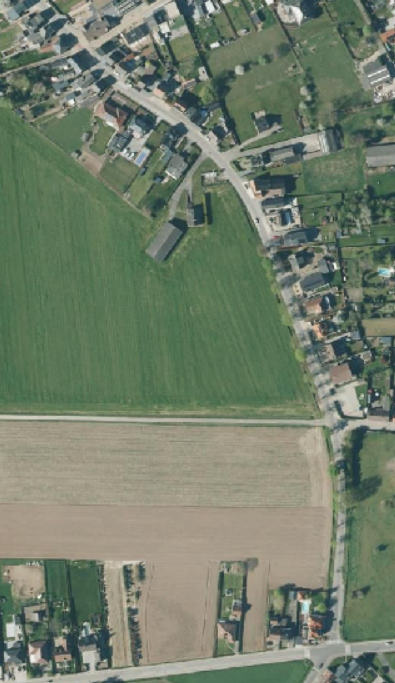 hemelwaterafvoer
Grachten en bufferbekken
RWA
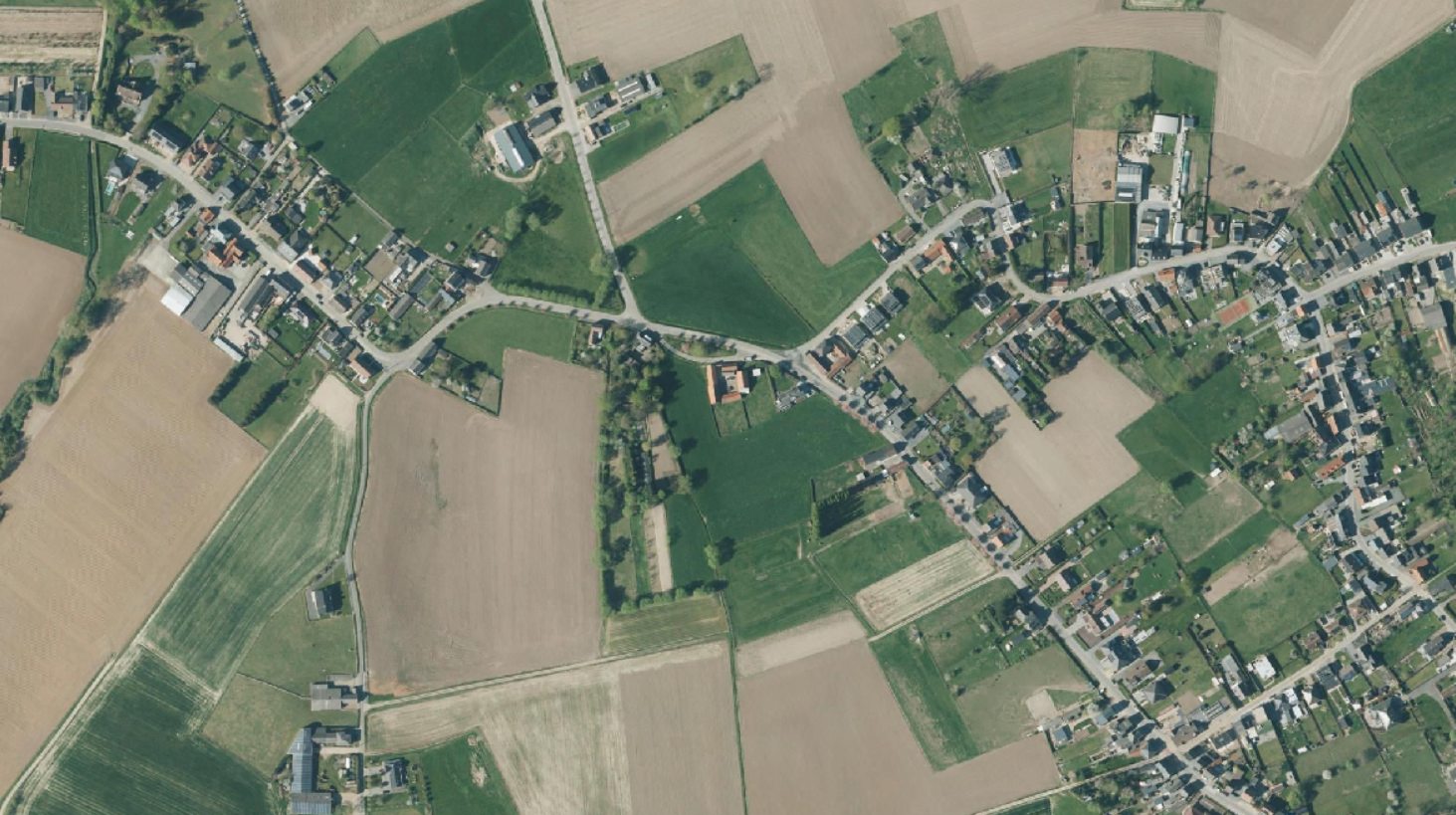 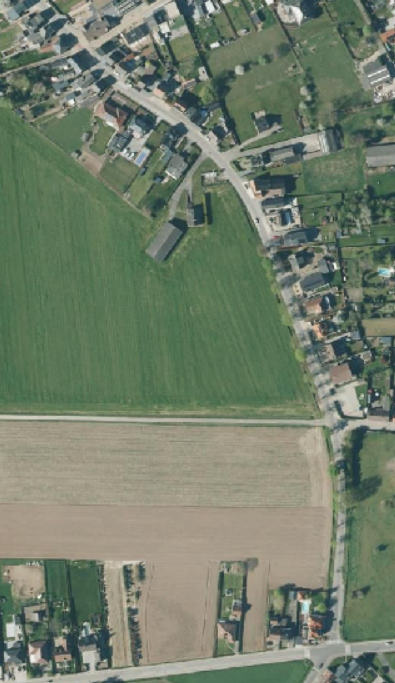 BUFFERBEKKEN
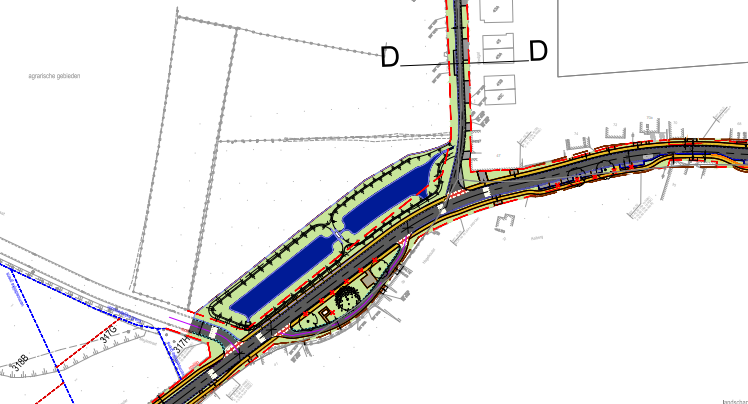 WEGENIS KEIberg
BESTAANDE  TOESTAND
ONTWORPEN TOESTAND

OPZET VAN HET ONTWERP:
Keiberg blijft dienst doen als verbindingsweg naar en van N462 – Wettersesteenweg
Snelheidsremmende maatregelen
Veilige fietsverbinding van het lokaal functioneel fietsnetwerk
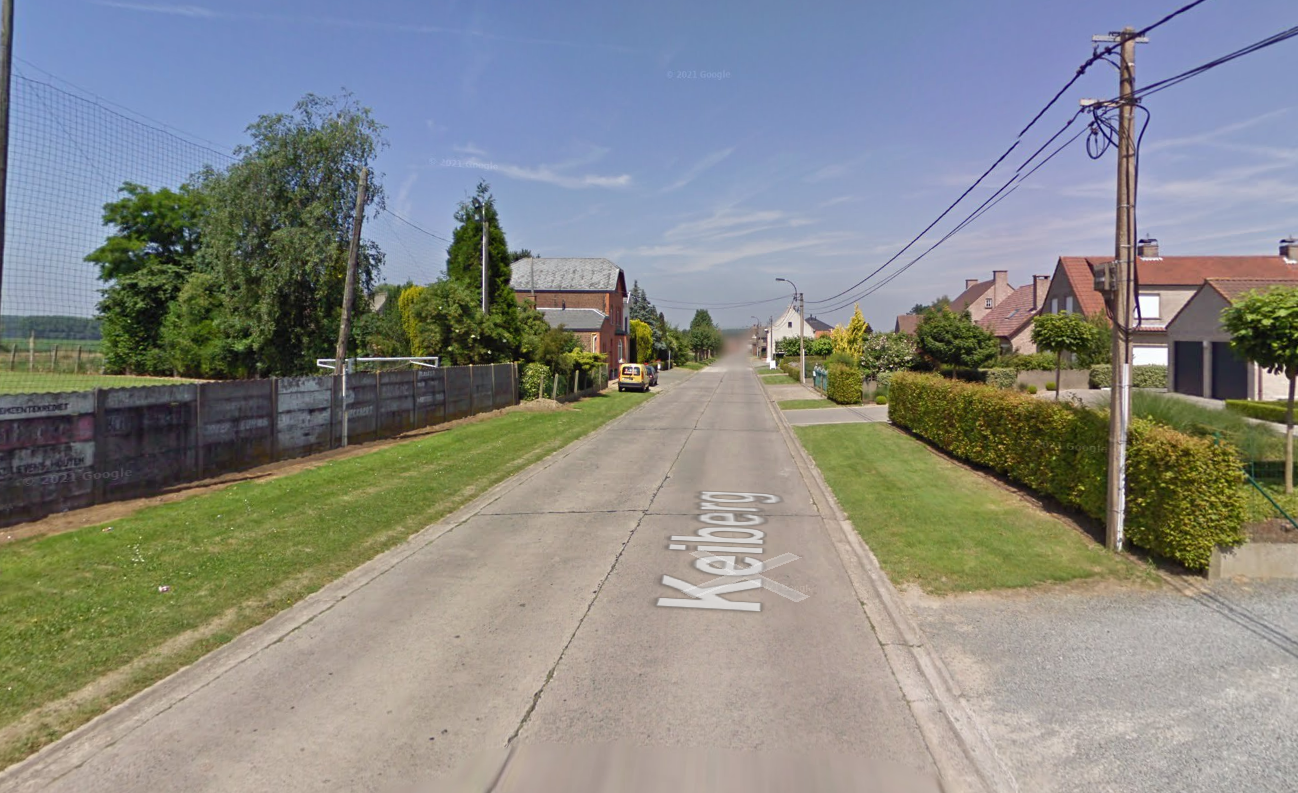 NEDERWEG & HAGELKOUTER
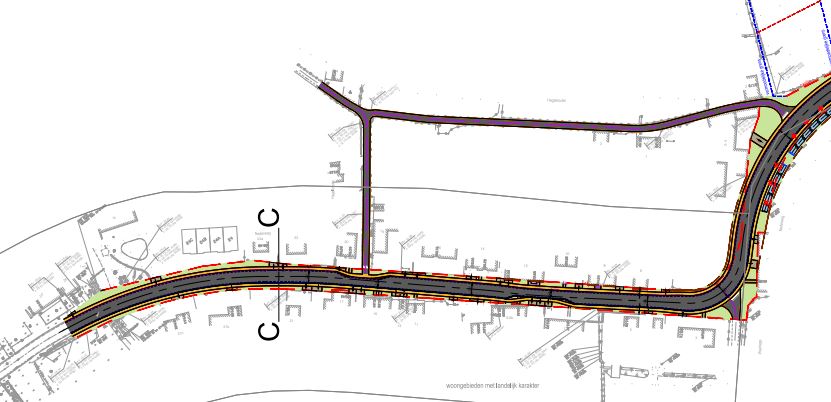 NEDERWEG & HAGELKOUTER
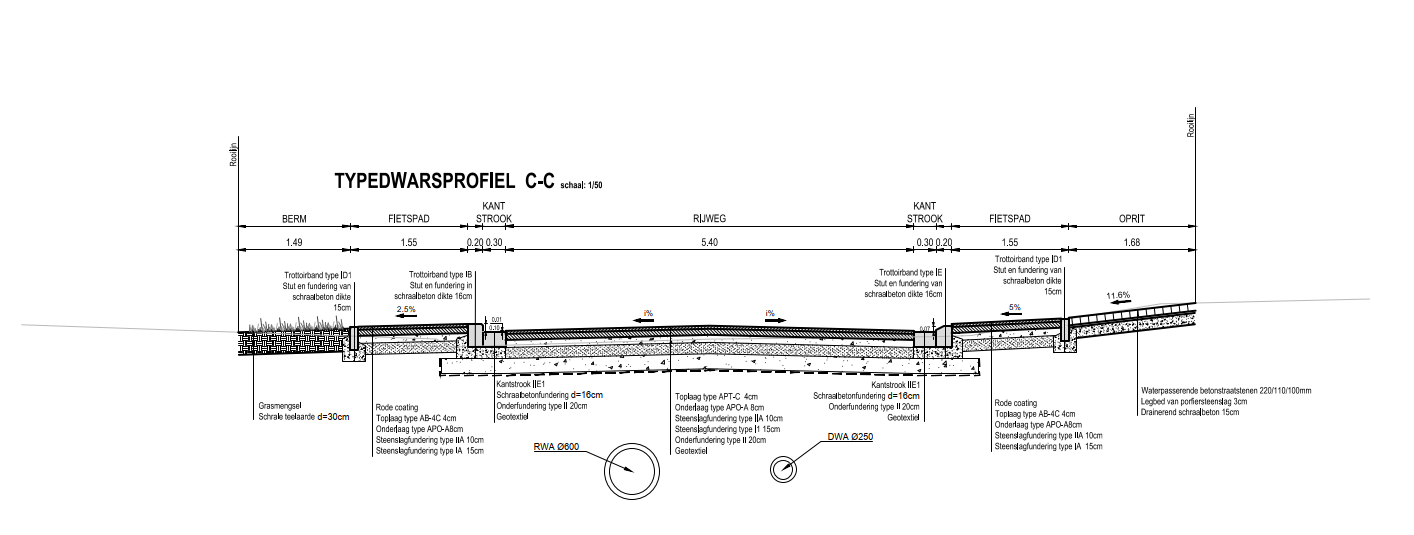 KEIBERG
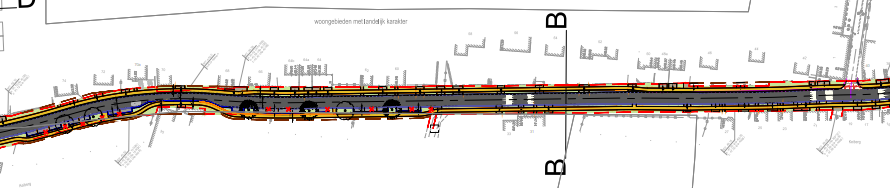 KEIBERG
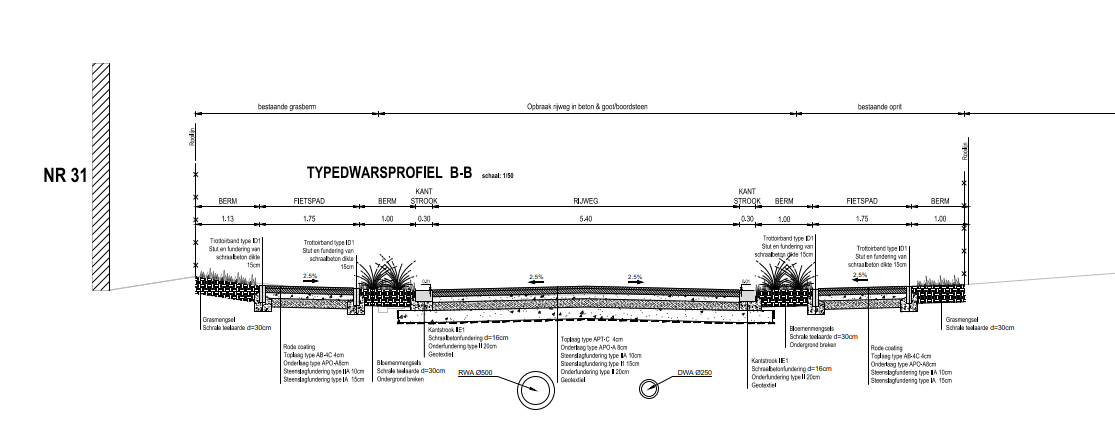 KEIberg
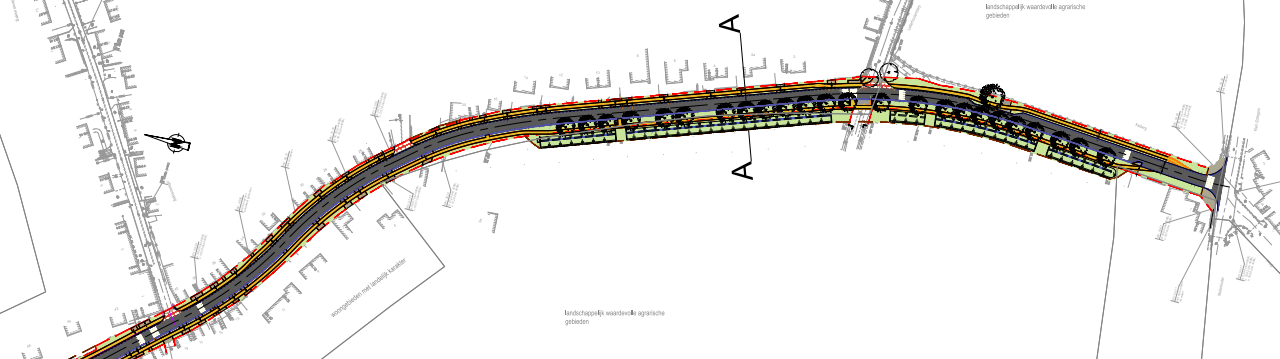 KEiberg
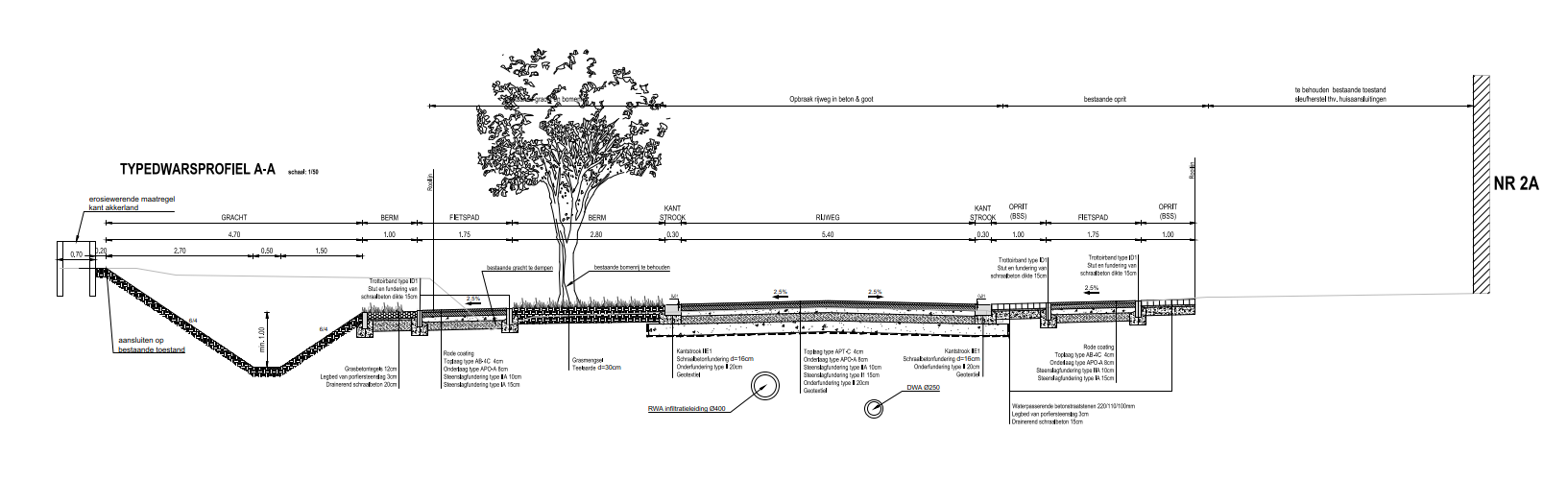 Wegenis Windgat
BESTAANDE TOESTAND

DETECTEREN VAN CONFLICTEN:
Auto is baas in deze straat. Ondanks de smalle rijbaan (3m) worden de bermen (2x1,15m) gebruikt om kruisend verkeer mogelijk te maken
Hoge snelheid t.g.v. bovenstaande punt
Weinig zichtbaarheid in bochten
Groot aanbod aan private parkeervoorzieningen
ONTWORPEN TOESTAND

OPZET VAN HET ONTWERP:
Windgat is een erftoegangsweg met verbinding tot Keiberg = lokaal verkeer
Zichtbaarheid voor kruisend verkeer
Kruisend verkeer aan hoge snelheden beperken
Snelheidsremmende maatregelen
Veilige fietsverbinding (onvoldoende ruimte voor fietspaden, onvoldoende intensiteit van fietsers voor fietsstraat)
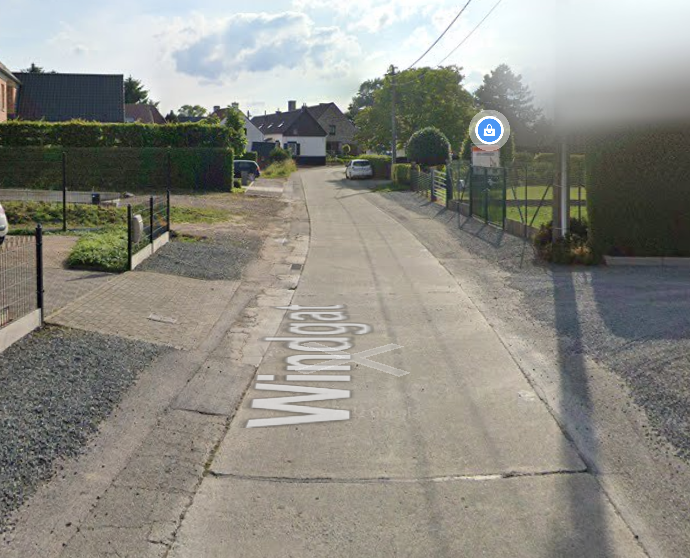 WINDGAT
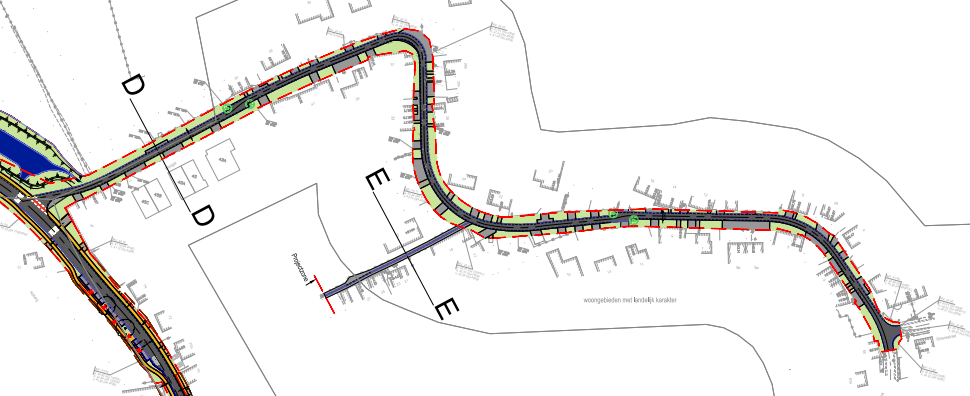 WINDGAT
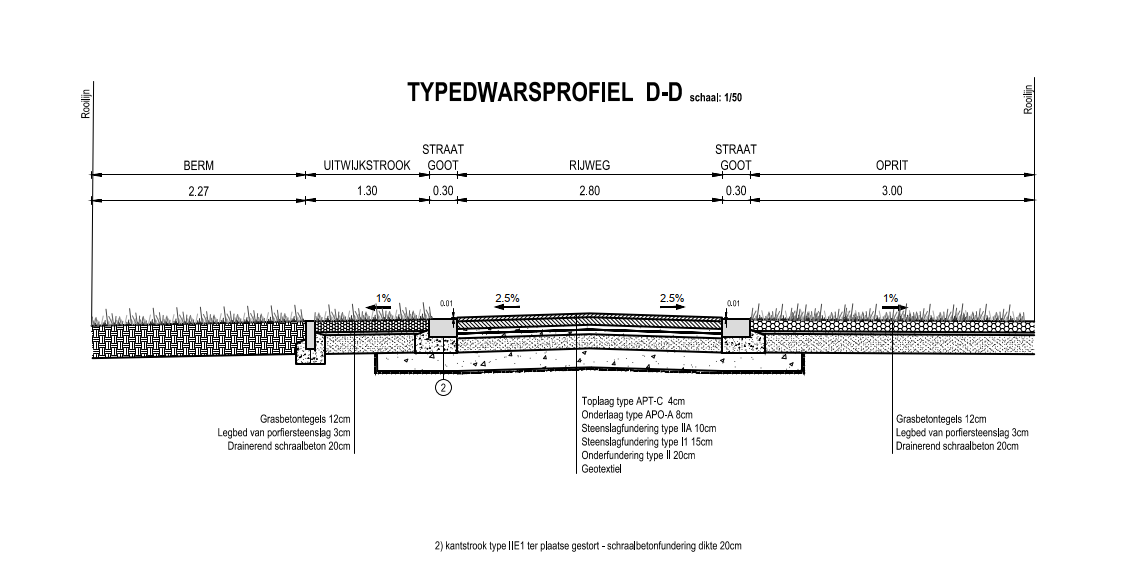 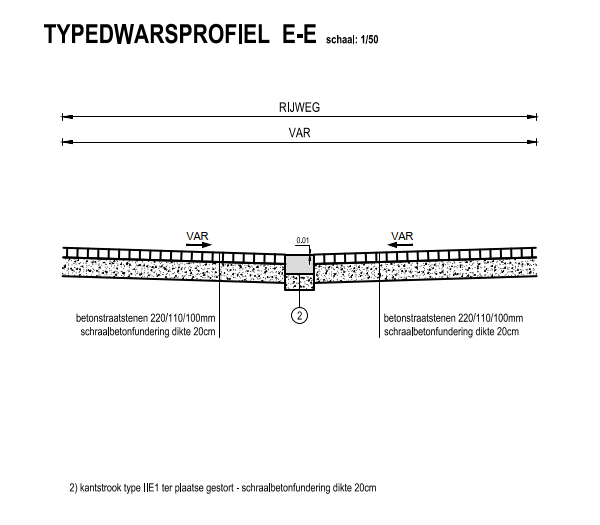 WINDGAT
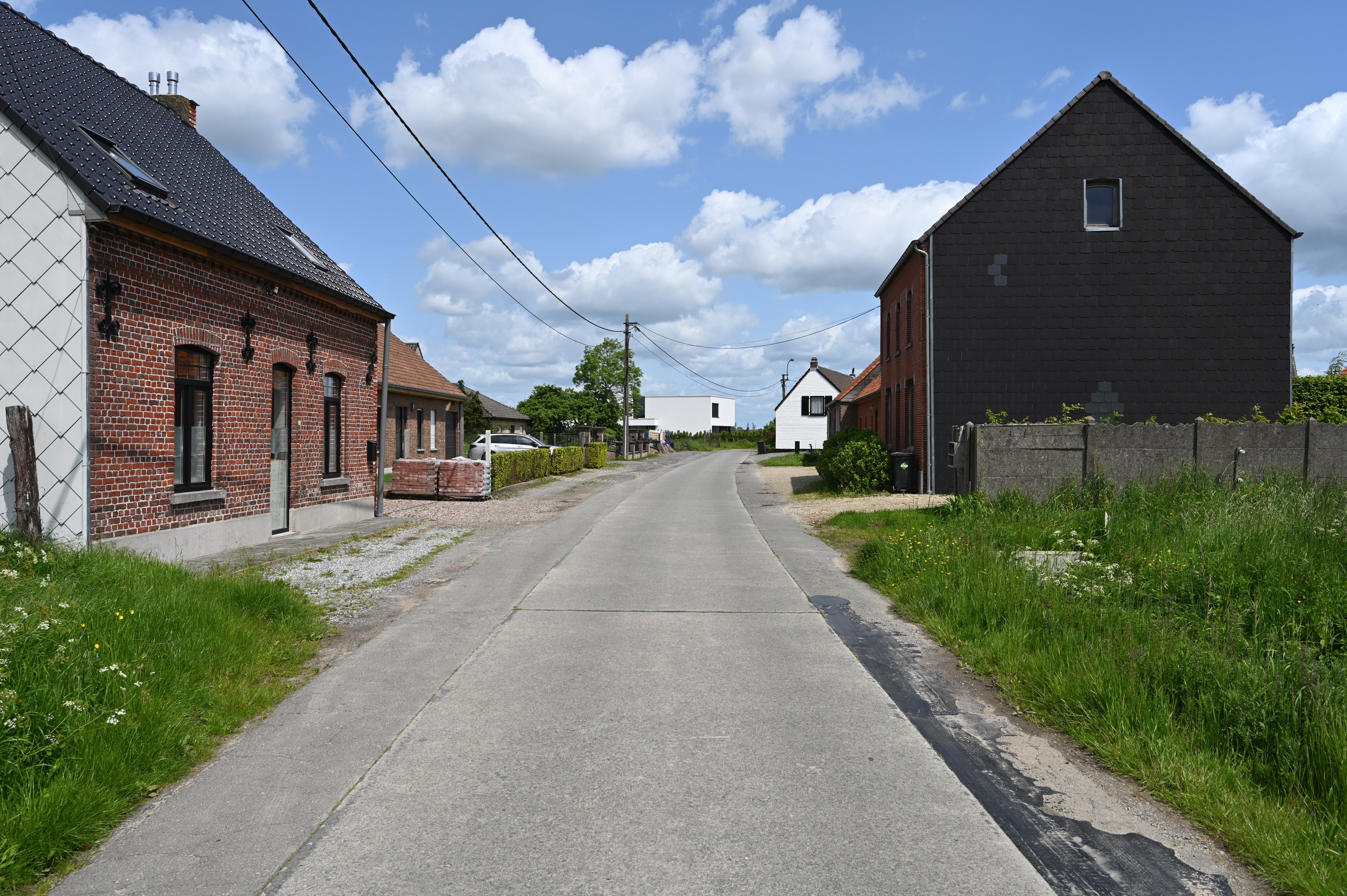 WINDGAT
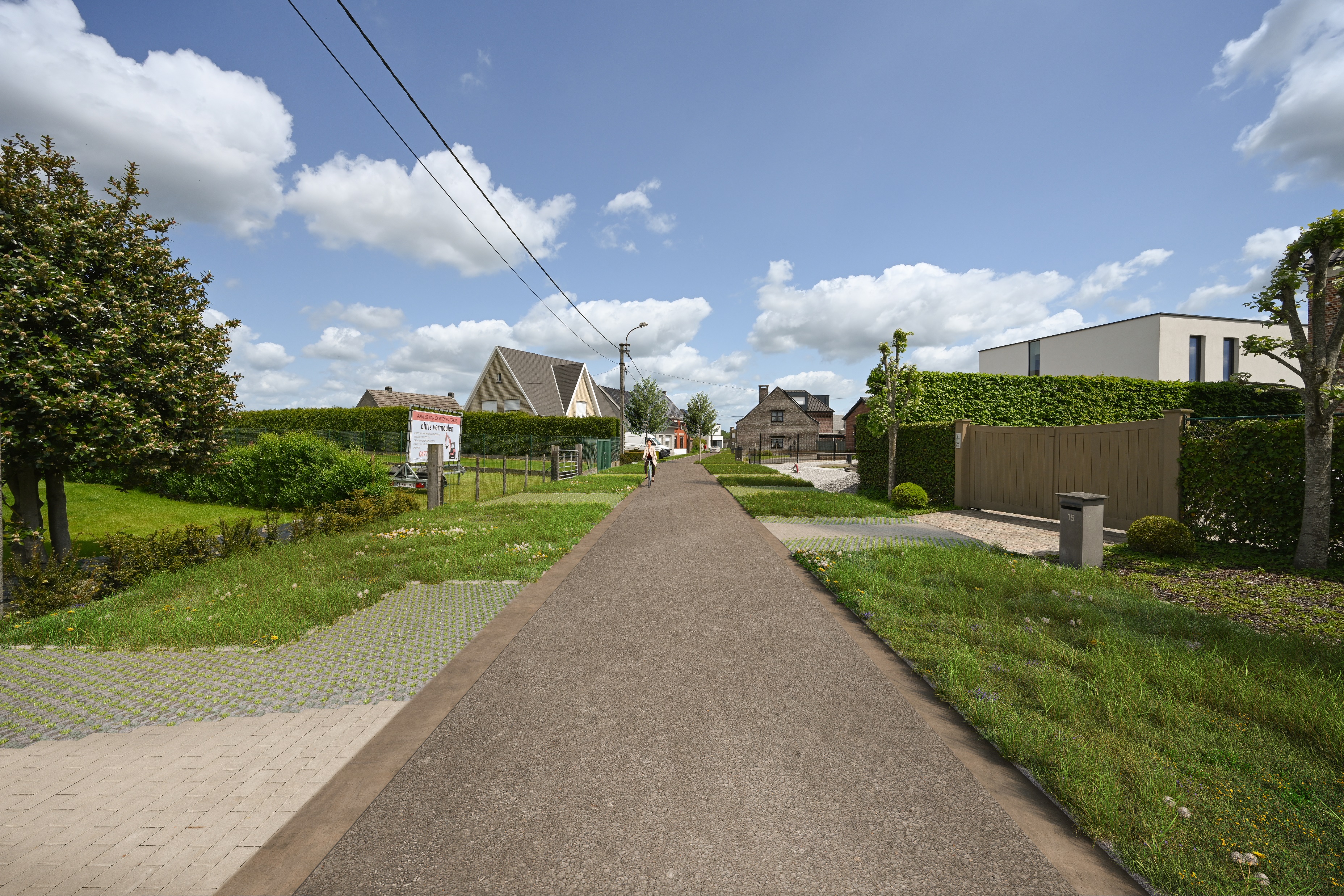 Afkoppelen
Gescheiden riolering en afkoppelen
Dave Delrue
Nederweg, Keiberg, Windgat
DOM-210/15/000-Z
[Speaker Notes: Naam van projectleider aanpassen]
AFKOPPELEN
afkoppelingsfilm
Is afkoppelen verplicht?
Is afkoppelen verplicht?
JA, afkoppelen is verplicht 
De Europese regelgeving legt een goede kwaliteit van de waterlopen op. 
Vlarem II verplicht de aanleg van een gescheiden rioleringsstelsel. 
De Vlaamse milieuwetgeving verplicht jou om af te koppelen op je privé-domein.
Keuring noodzakelijk (tenzij nieuwbouw/herbouw max 5 jaar) volgens AWVR Art 12/1 – controle scheiding hemel- en afvalwater
Zonder afkoppelen op privaat domein heeft het aanleggen van een gescheiden stelsel niet veel zin
Voordeel van scheiden
Reductie van overstromingen (buffer en infiltratie)
Reductie van overstortingen (vervuiling oppervlaktewater)
Efficiëntere werking van de waterzuivering
Stappenplan
STAPPENPLAN
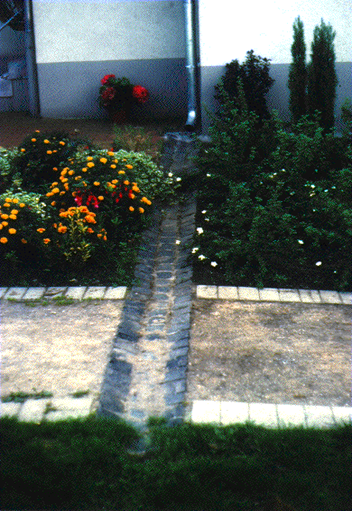 1. Afkoppelingsdeskundige

Inventarisatie bestaande toestand (op basis 
van gegevens eigenaar/bewoner)
Ontwerp van de meest voordelige oplossing
2. Afkoppelingsplan

Toelichting ontwerp
Engagement: overeenkomst met de eigenaar


€ Farys (budget Sint-Lievens-Houtem)/Aquafin dragen 100 % van de kosten
STAPPENPLAN
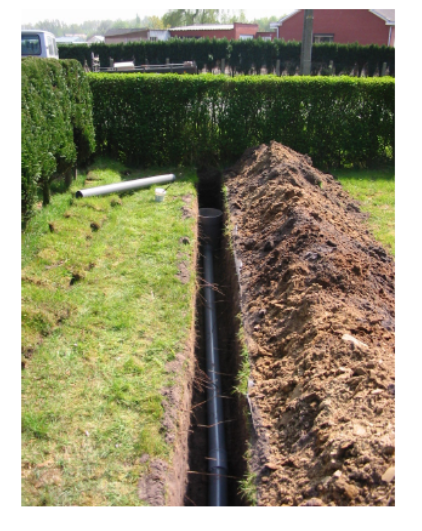 3. Afkoppelingswerken 

Wie doet de werken?
Ofwel voer je de werken zelf uit.
Ofwel kies je zelf een aannemer.

Wanneer? 
De werken moeten klaar zijn vóór het einde van de rioleringswerken.
STAPPENPLAN
Wanneer kan er gekeurd worden?

De werken op je privédomein zijn klaar
De toezichtputjes (= huisaansluitputjes) zijn aangesloten op de nieuwe riolering
Kun je aanvragen bij Farys  € eerste keuring ikv afkoppelingswerken gratis
Project DOM-210/15/000-Z
Via: 	- afkoppelingen@farys.be
	- Aquafoon: 078/35.35.99
STAPPENPLAN
Financiële tussenkomst

Gratis studie
Gratis keuring
Subsidie 
100% met een maximum van €500
Deze tussenkomst is enkel van toepassing voor de noodzakelijke werken verbonden aan de afkoppeling
Keuringsattest, bewijsstukken van de onkosten, asbuilt, foto’s, aanvraagformulier doorsturen naar FARYS, Stropstraat 1, 9000 Gent of via afkoppelingen@farys.be
Aandachtspunten
STAPPENPLAN
Aansluitingsplicht: Als er riolering op openbaar domein ligt, ook als er binnenshuis breekwerken zijn.
Diepte aansluiting aan rooilijn maximum 0,8 meter – kelderaansluitingen (aansluiting ruimten gelegen beneden het voorliggend straatpeil) zijn verboden (cfr BWVR 2022 Art. 3.4.5.2)
Opgelet:
De huidige riolering is poreus, maar de nieuwe gescheiden riolering is waterdicht. 
Gevolg: het grondwaterniveau zal zich herstellen naar de oorspronkelijke toestand. Dit is belangrijk voor niet-waterdichte kelders  verantwoordelijkheid eigenaar
Aansluiten bestaande huisaansluiting: kosten 100% bij Farys/Aquafin tijdens rioleringswerken (beperkt tot 1 DWA en 1 RWA).  Wens je een DWA of RWA aansluiting dan is deze betalend (1000,00 Euro/aansluiting)
Zorg dat alle afvoerbuizen een voldoende grote hellingsgraad hebben:
afvalwater 1 cm/meter
regenwater 0,5 cm/meter
Nutsleidingen
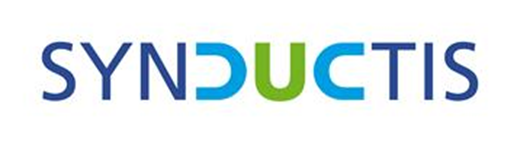 Nieuwe aansluiting van nutsleidingen – best nu aanvragen! 
Waarom?
Herstel in nieuw aangelegde weg/voetpaden:
Kan nooit in dezelfde staat worden hersteld
Zorgt voor extra hinder 
Zorgt voor extra kosten
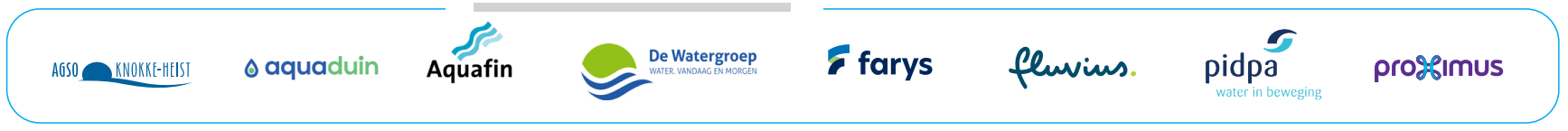 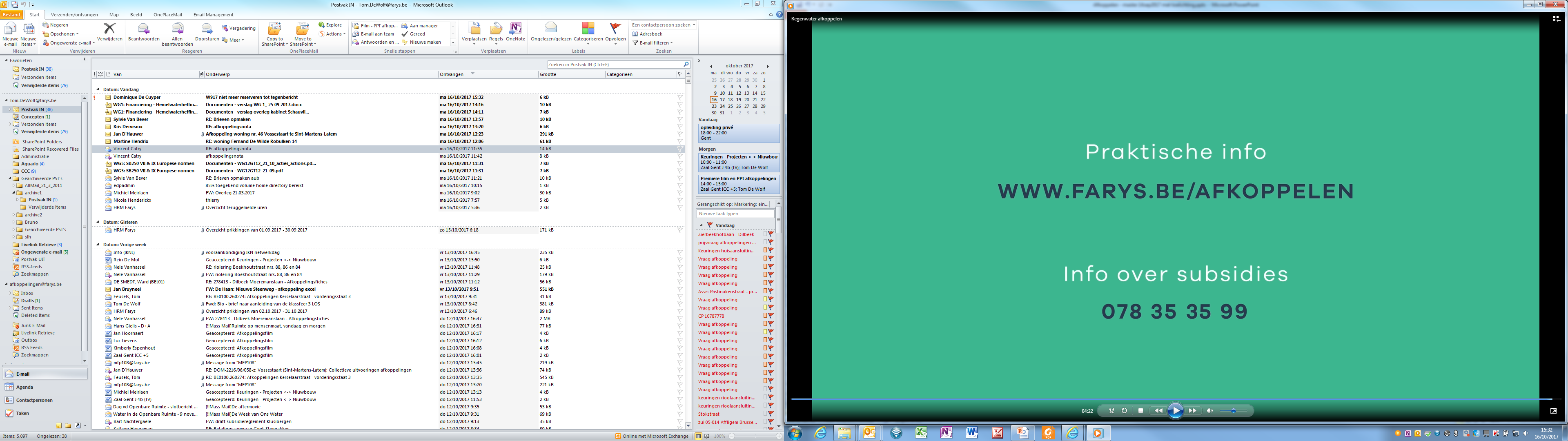 Planning
Aanbestedingsdossier en OVA tegen najaar 2023

Bewonersvergadering met aannemer voor bouwverlof 2024

Start uitvoering na bouwverlof 2024
Afsluiting
Bedankt voor uw aanwezigheid!